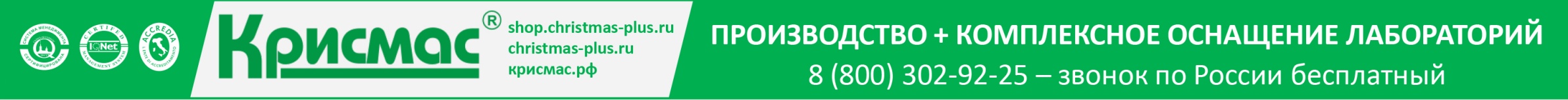 Научно-производственное объединение ЗАО «Крисмас+»
Организация и технологии инструментальных исследований
на участках особо охраняемых природных территорий (ООПТ)
Евгения Константиновна Орликова, 
Ведущий методист учебного центра
ЗАО «Крисмас+», канд.пед.наук
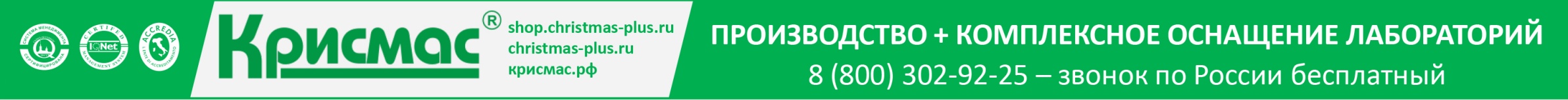 Оборудование для оснащения учебно-исследовательской работы и практик в общем и профессиональном образовании
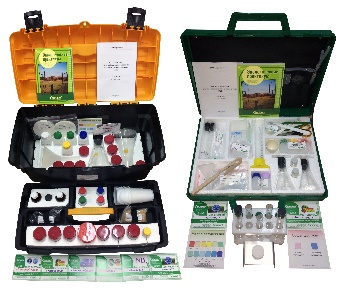 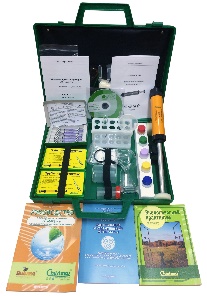 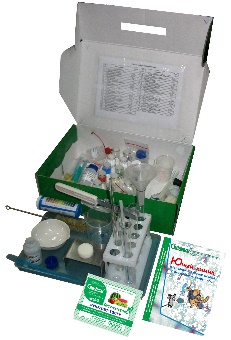 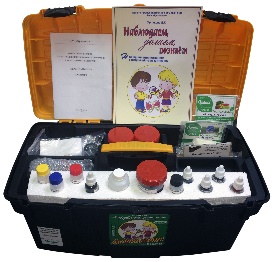 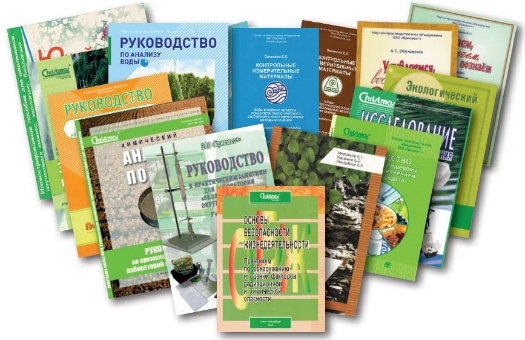 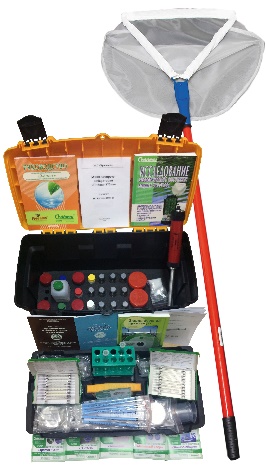 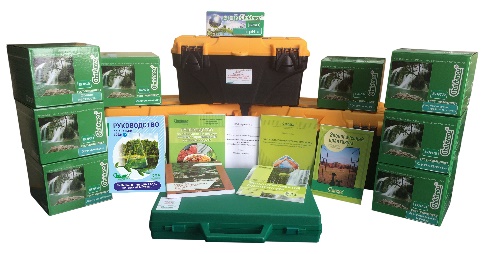 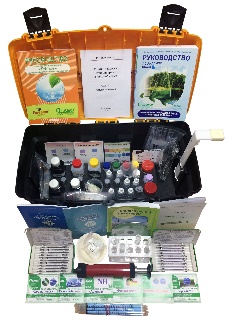 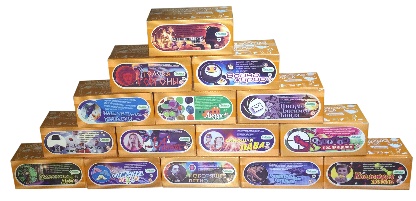 Учебно-методические пособия, руководства, практикумы
Учебно-методические комплекты
Учебные и детские изделия - 
наборы
Мини-экспресс-лаборатории
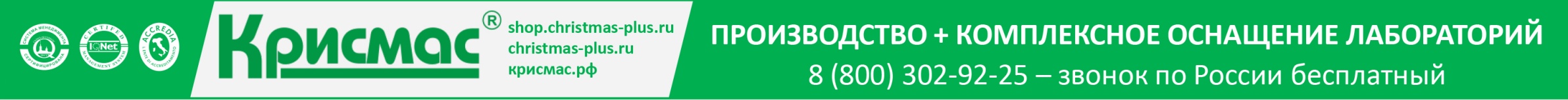 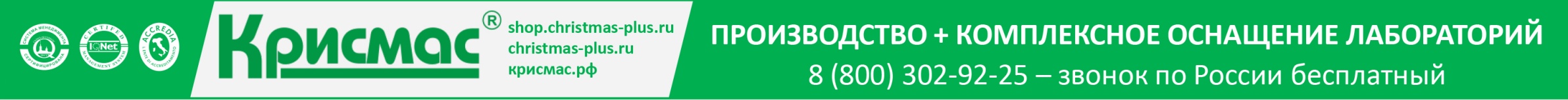 Основные направления исследовательской работы на участках ООПТ
Эколого-мониторинговые
Инвентаризационные
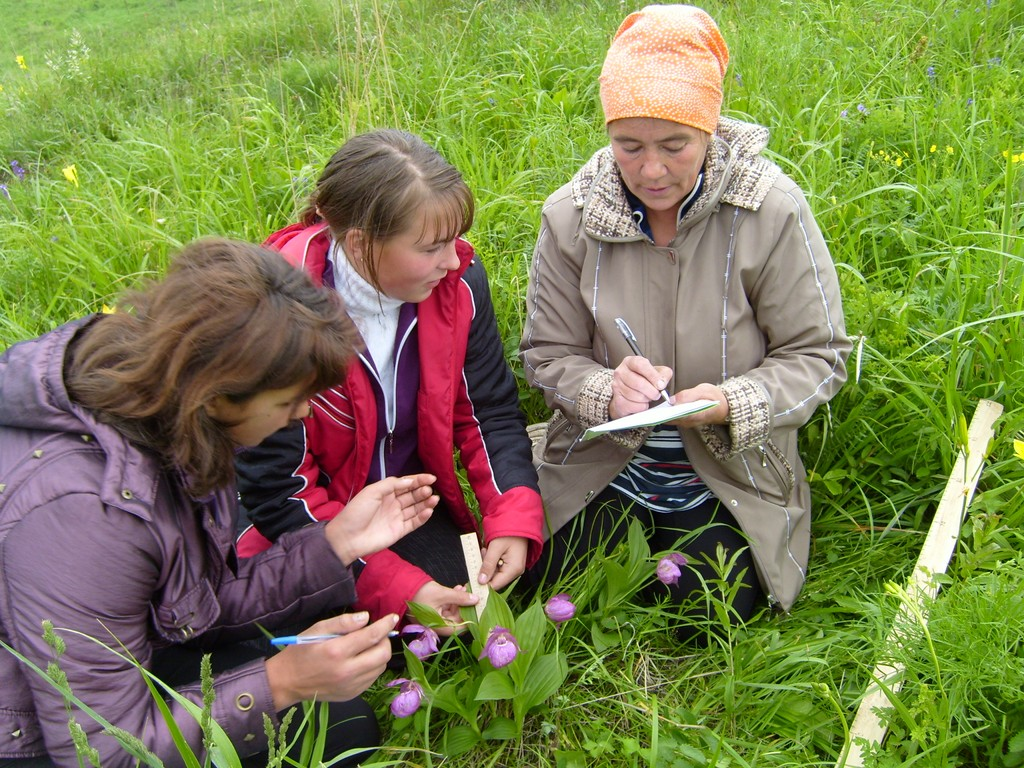 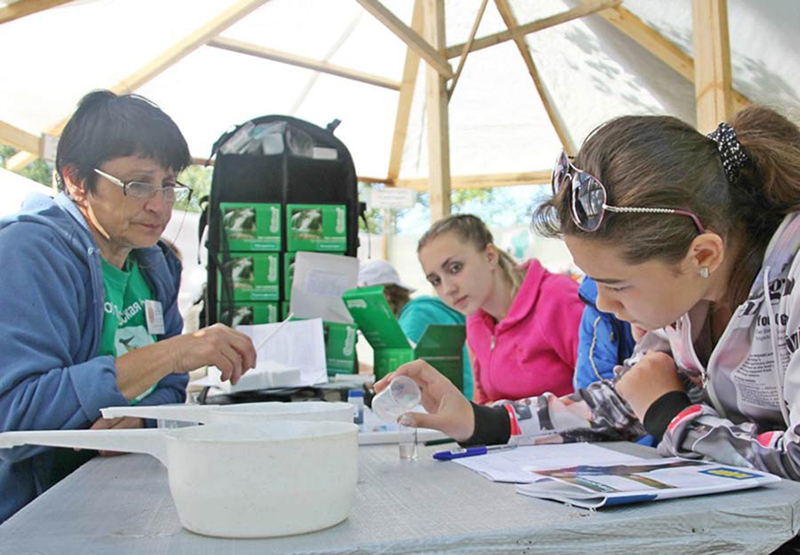 Учебные экологические исследования: учебные экологические проекты, экологическое патрулирование.
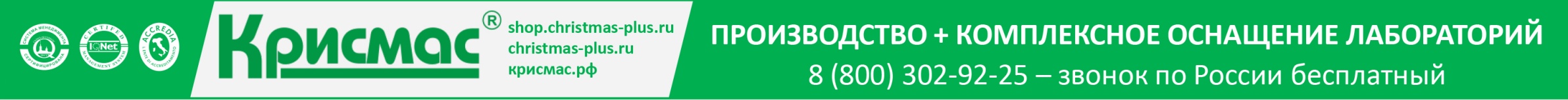 Эколого-мониторинговые исследованияокружающей среды
критерии экологического состояния водоёмов; 
показатели качества воды (санитарно-гигиенические и др.);
показатели состояния почв (естественное состояние, антропогенные загрязнения, нарушения почв);
состояние воздушной среды (наличие вредных веществ);
климатологическое благополучие;
уровень антропогенной нагрузки на окружающую среду (комплексные исследования).
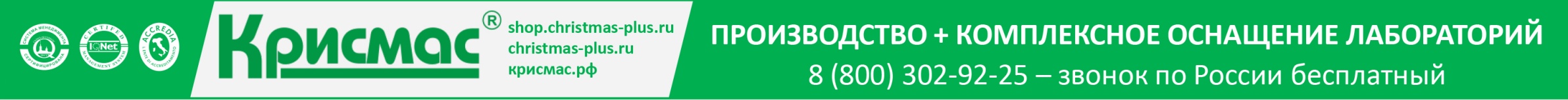 Основные направления экологически ориентированного практикума, учебно-исследовательских и проектных работ
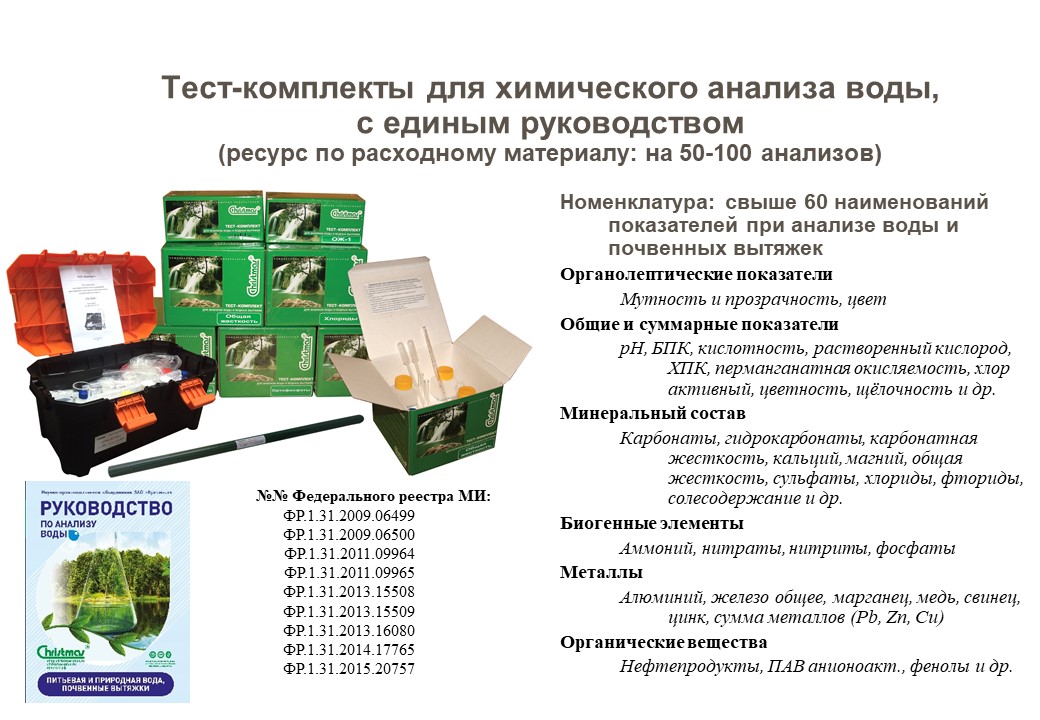 Практикум по экологии 
и различные прикладные 
направления (с 1995 г.)
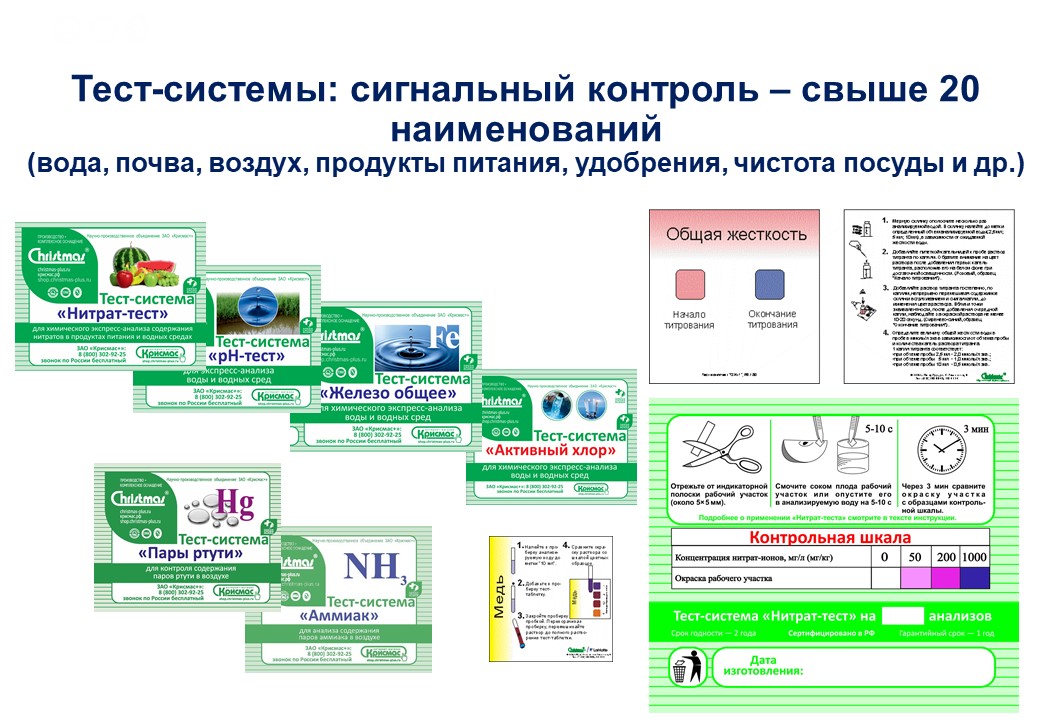 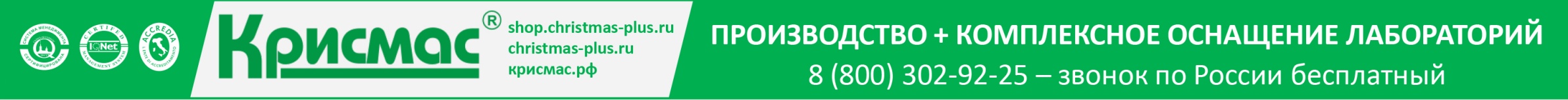 Практикум по экологии и различные прикладные направления (с 1995 г.)
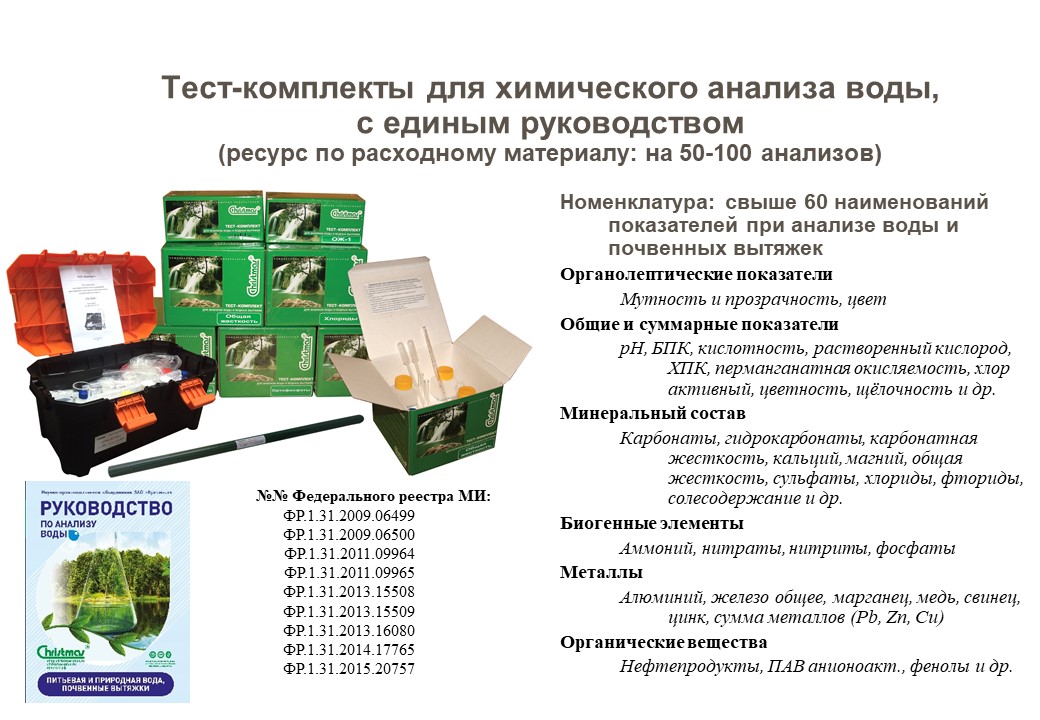 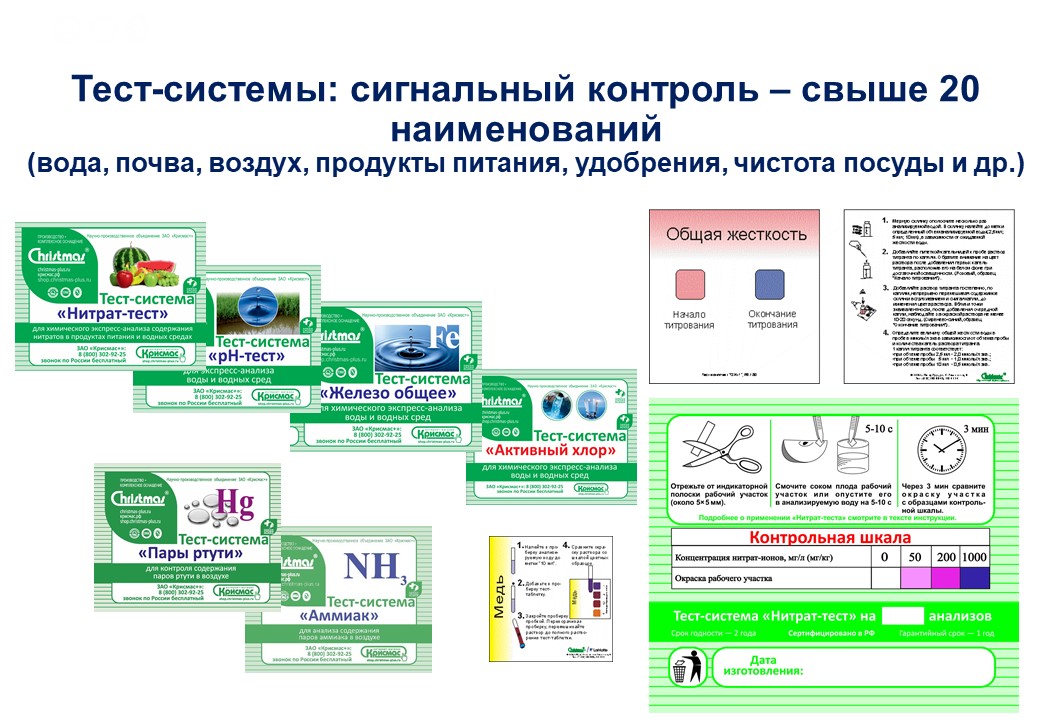 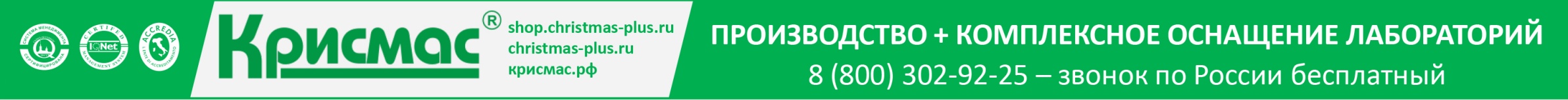 Мини-экспресс-лаборатории «Пчёлка-У»
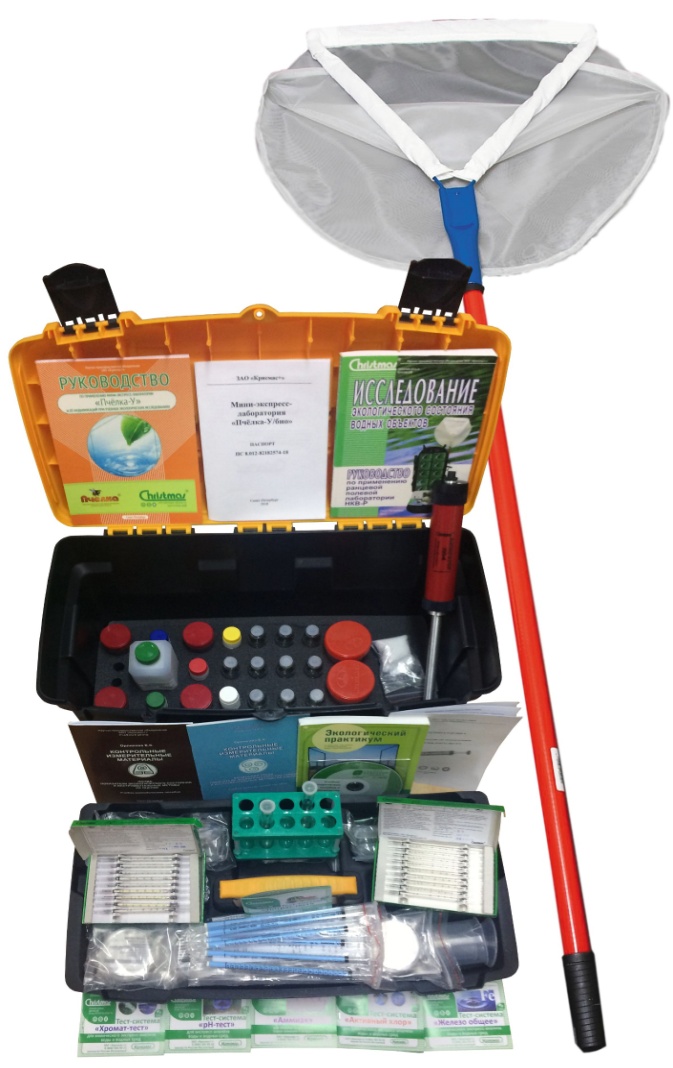 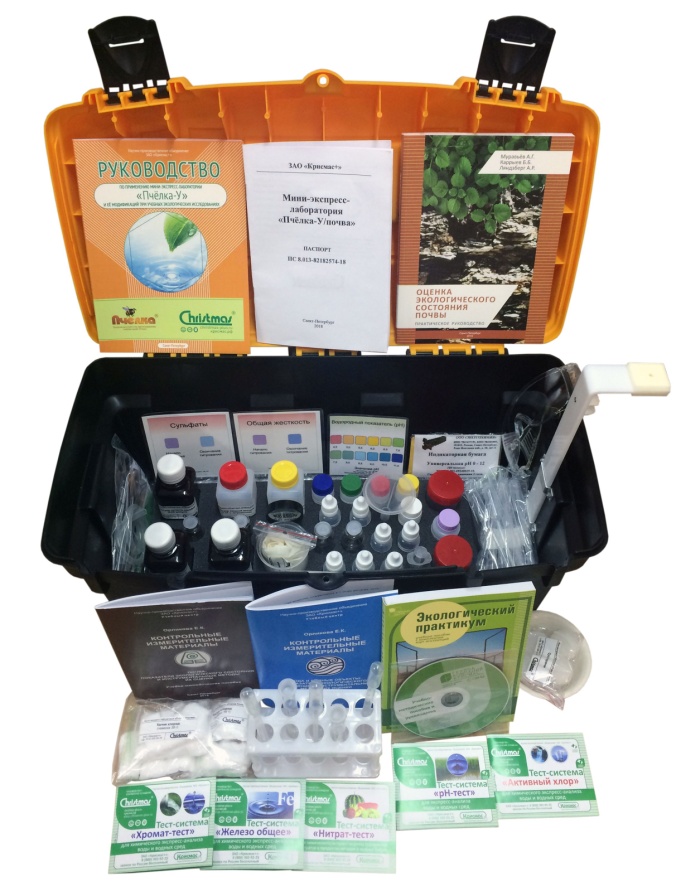 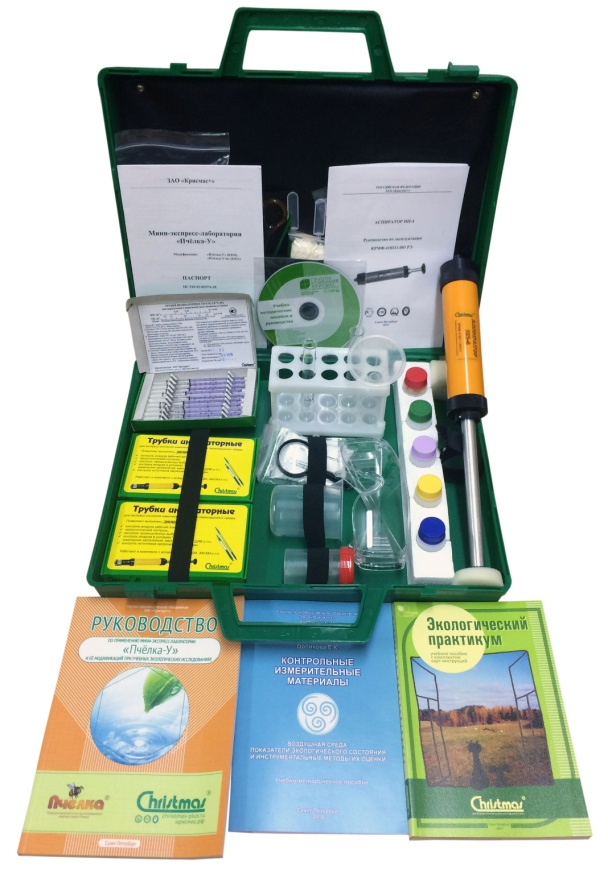 «Пчёлка-У/хим»
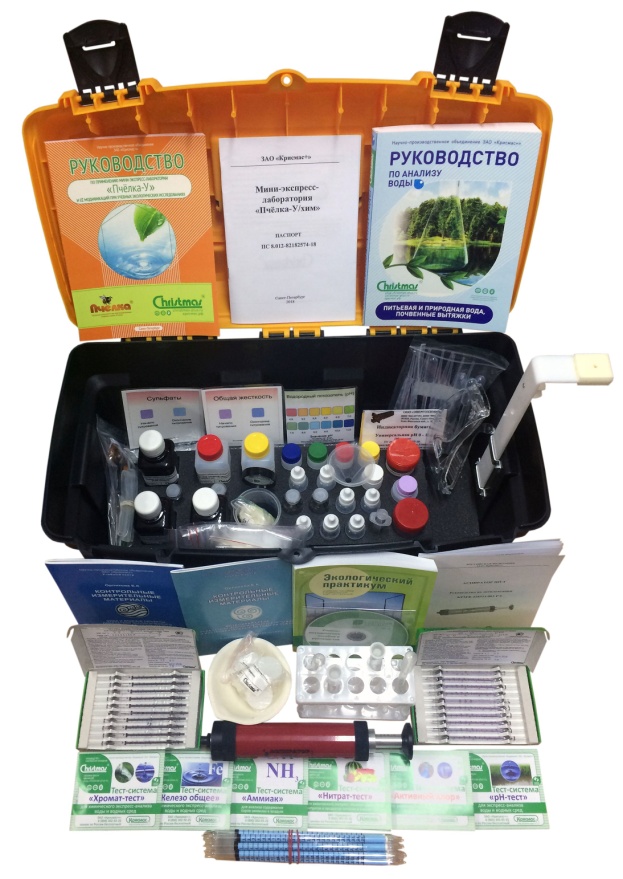 Базовая модификация «Пчёлка-У»
«Пчёлка-У/почва»
«Пчёлка-У/био»
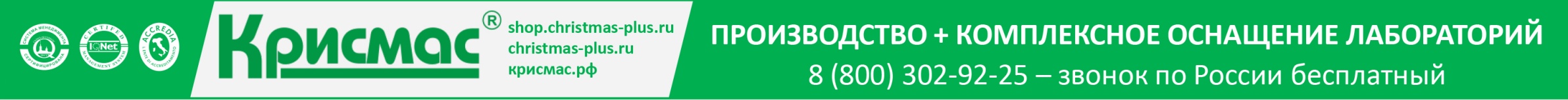 Практикум по обнаружению и оценке факторов радиационной и химической опасности (ОБЖ/ФРО, 2004 г.)
Экологический практикум (ЭХБ – экология, химия, биология) (2000 г.)
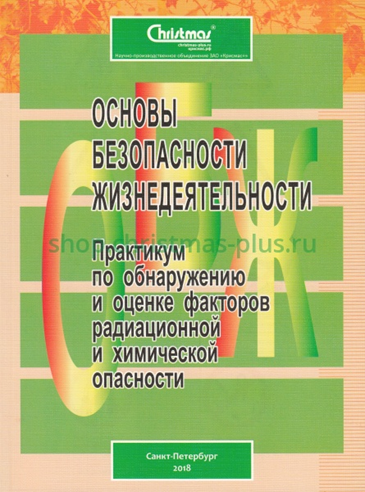 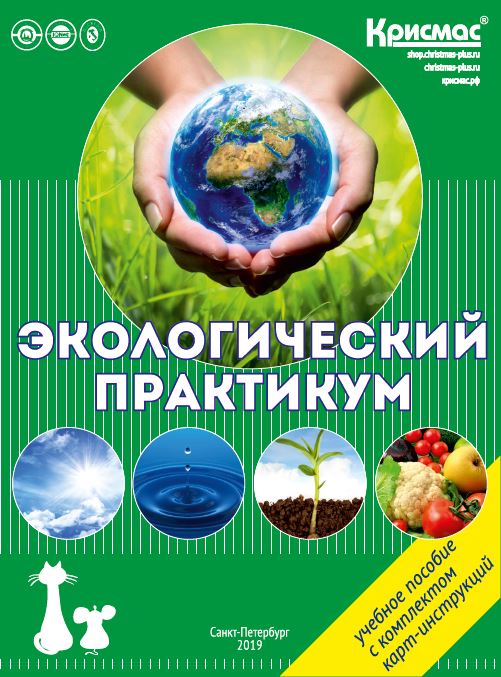 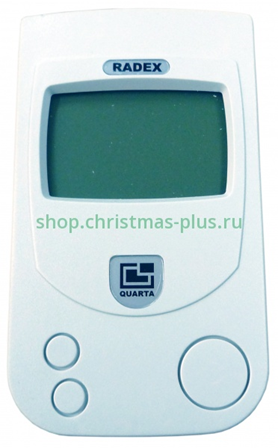 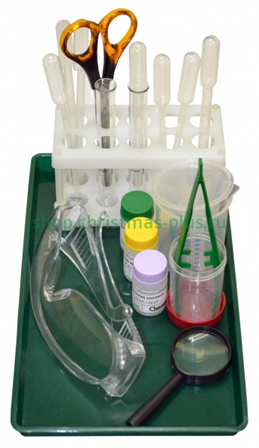 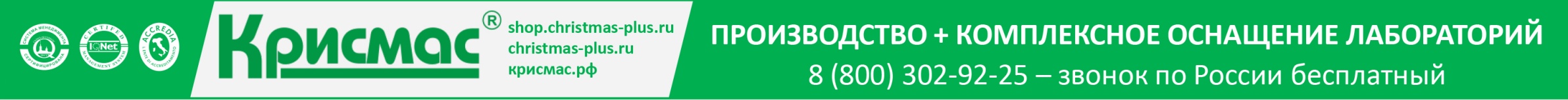 УМК «Школьная портативная химико-экологическая лаборатория» ШХЭЛ
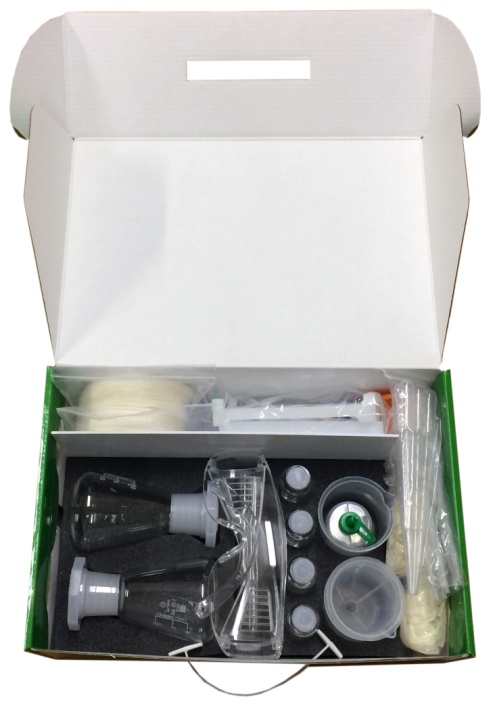 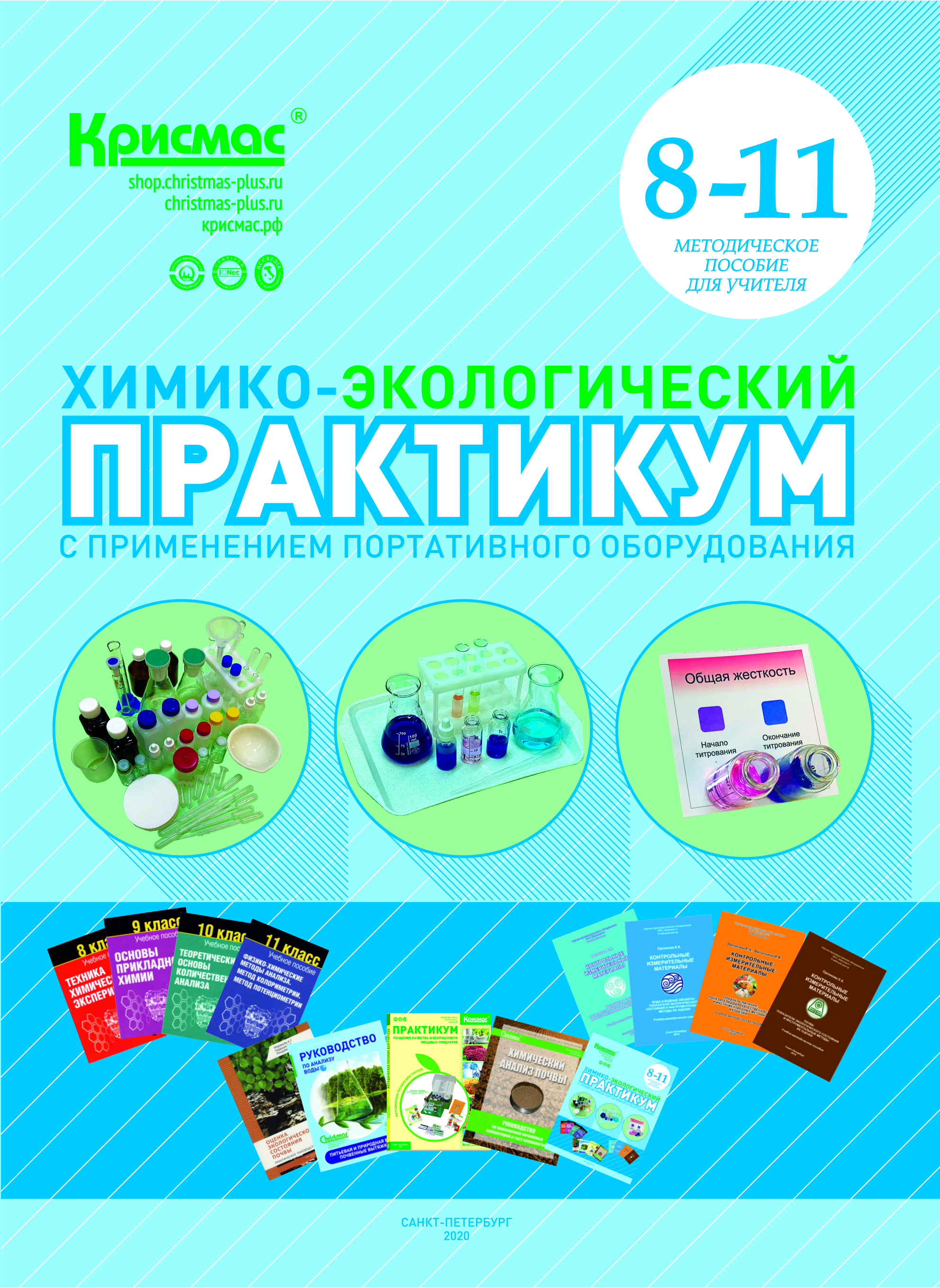 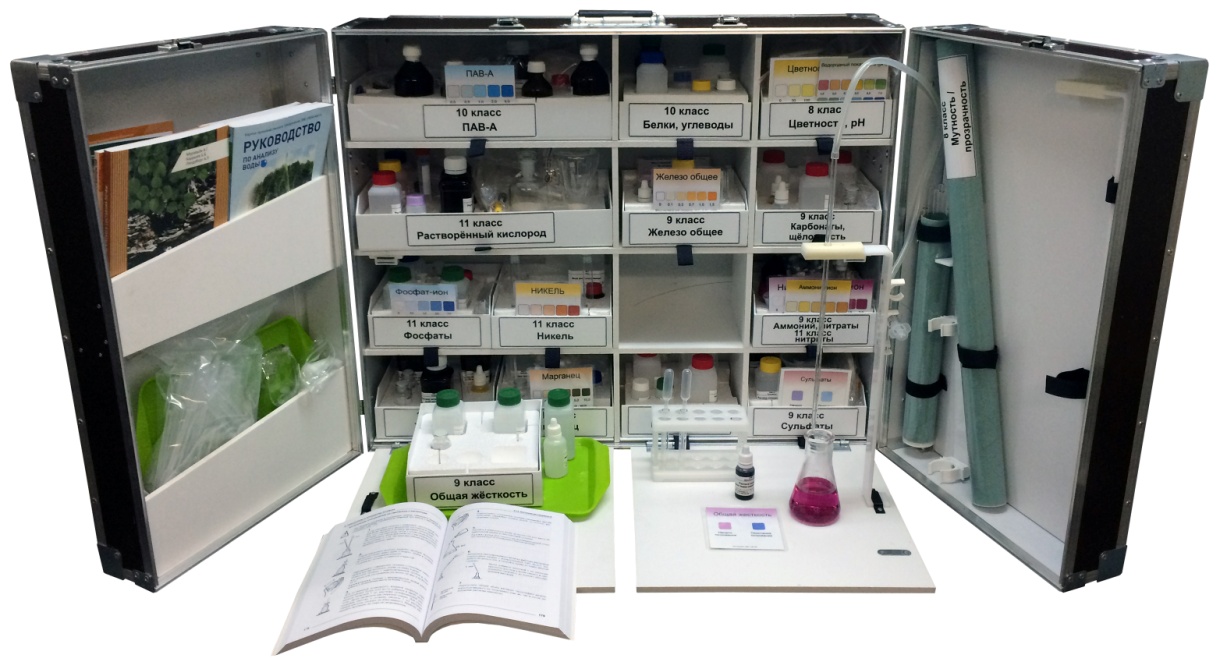 Набор учащегося
(1 шт. на 2 и более учащихся)
Практикум
химико-экологический
Лаборатория учителя
(главный модуль)
Класс-комплект позволяет актуализировать и обобщать знания о свойствах неорганических и органических химических соединений, способах их идентификации, выполнять качественные, полуколичественные и количественные определения применительно к разнообразной экологи-ческой тематике, связанной с исследованием показателей качества проб воды и водных почвенных вытяжек органолептическими, химическими и инструментальными методами
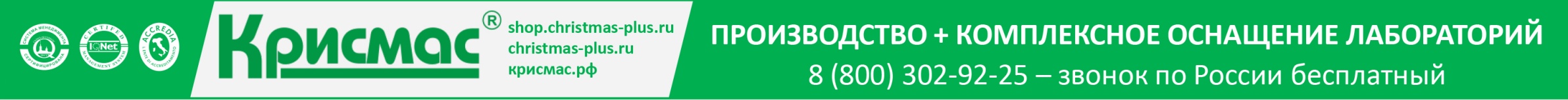 Биолого-экологический практикум: исследования водоёмов и почвы  (1995…2008)
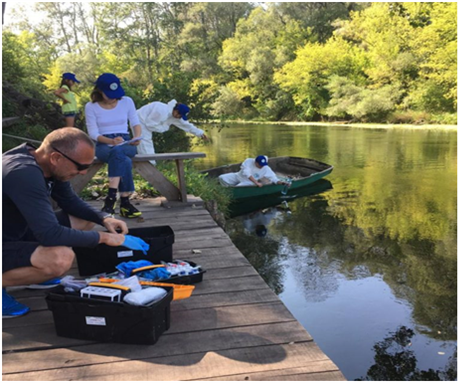 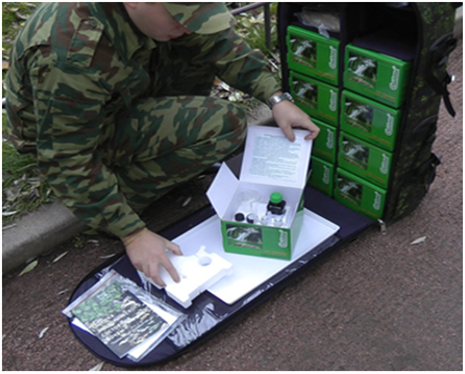 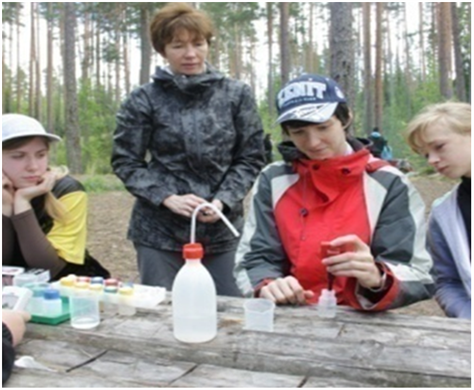 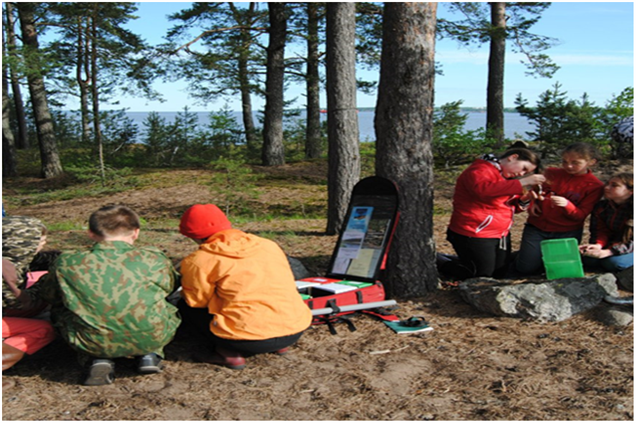 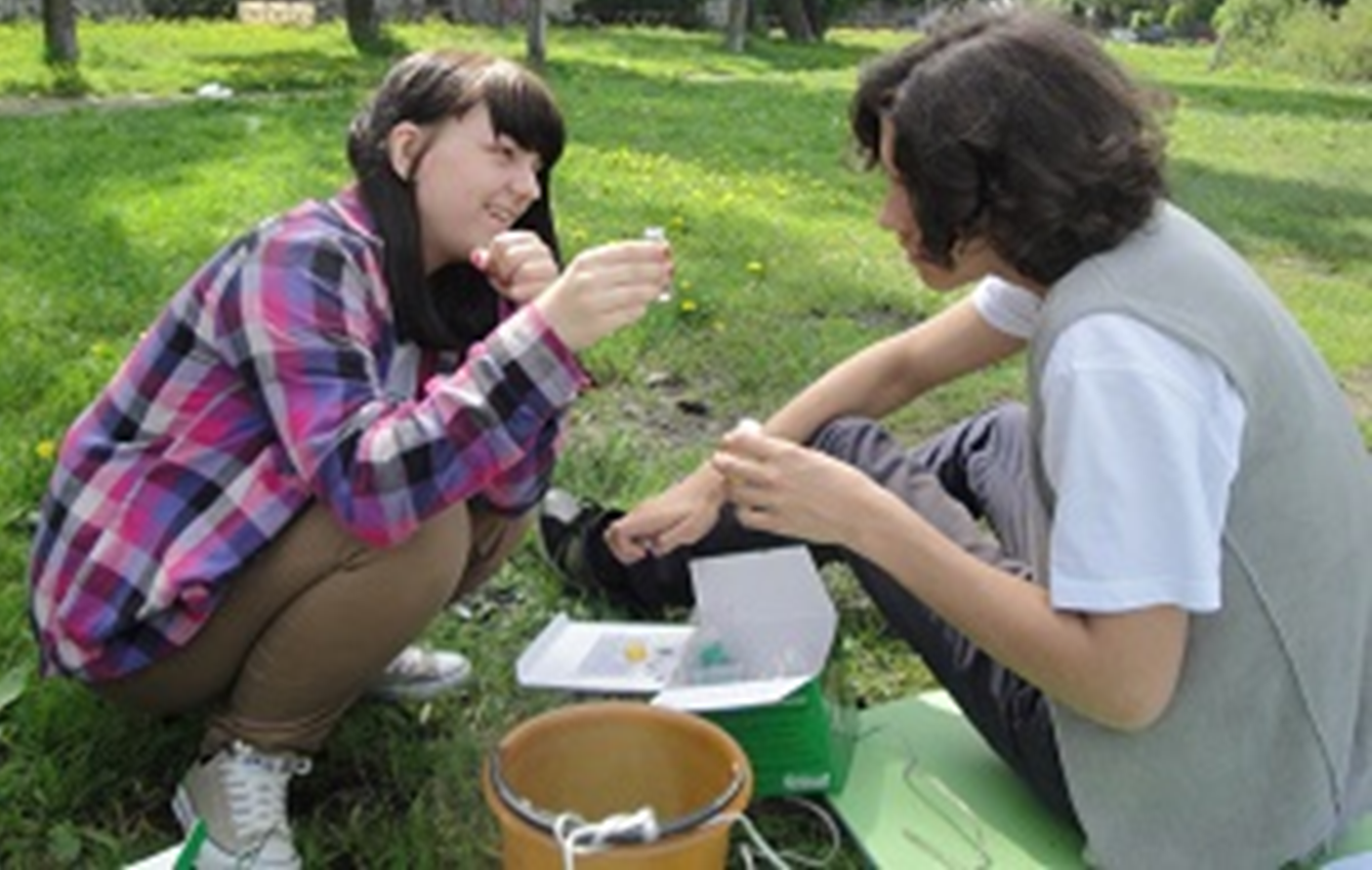 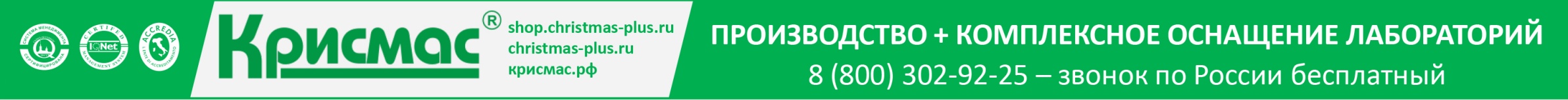 ПРОИЗВОДСТВО + КОМПЛЕКСНОЕ ОСНАЩЕНИЕ ЛАБОРАТОРИЙ
8 (800) 302-92-25 – звонок по России бесплатный
Полевые лаборатории анализа воды модели НКВ-1 (НКВ-2)
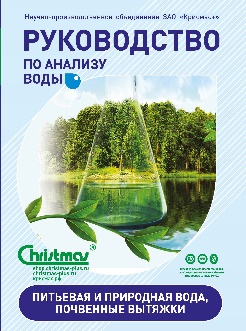 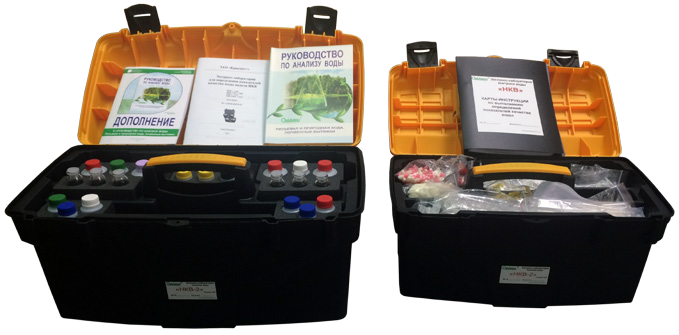 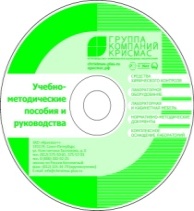 Наиболее компактная модель, легко переносимая и разворачиваемая;
  Применима для анализа питьевой и природной воды по важнейшим (от 14 и более) показателям, возможно применение при анализе в процессах водоподготовки;
  Применение НКВ-1 (НКВ-2) наиболее рационально в сфере образования, общественного экологического контроля, анализа с ограниченными ресурсами. Предусматривает дополнение тест-комплектами и приборами;
  Обеспечено печатными руководствами, картами-инструкциями и комплектом файлов на CD
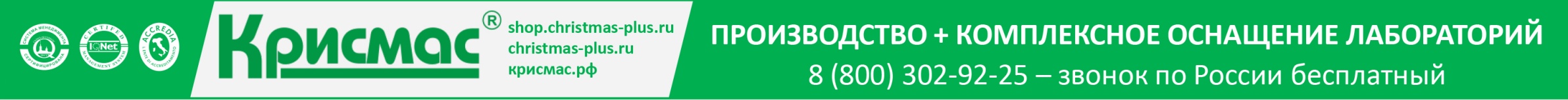 Ранцевая полевая лаборатория исследования водоёмов НКВ-Р (НКВ-Рм) с единым руководством
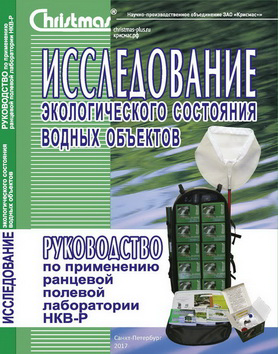 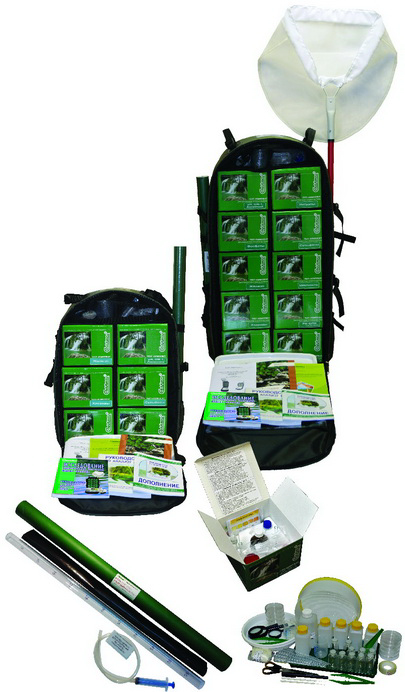 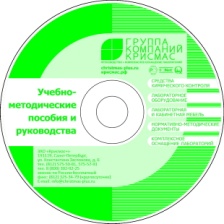 НКВ-Р (НКВ-Рм) – многофункциональный исследовательский комплекс для оценки экологического состояния природных объектов;
предназначена для комплексного исследования водоёмов (ручьи, слабопроточные водоёмы с каменистым и илистым дном) и прилегающих территорий (почвы, фитоценозы);
наряду с гидрохимическими методами на основе тест-комплектов, исследования проводятся общепринятыми гидробиологическими методами, а также описательными визуальными методами на основе определителей, таблиц, качественных методик и т.п.;
применима службами гидрологии и экологии, в учебно-научной работе, в среднем и высшем профессиональном образовании и др.;
позволяет проводить исследования в полевых условиях на реальном водоёме, в базовом лагере, в лаборатории (работа с пробами).
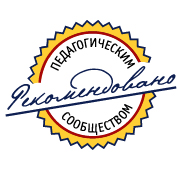 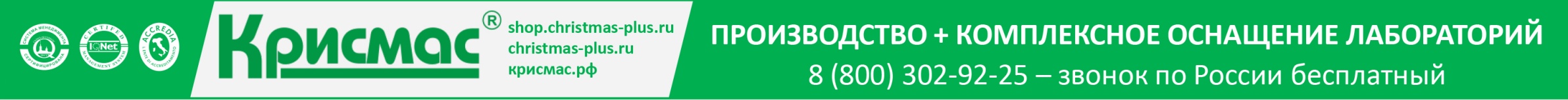 Портативное оборудование для исследования почвы,с единым руководством
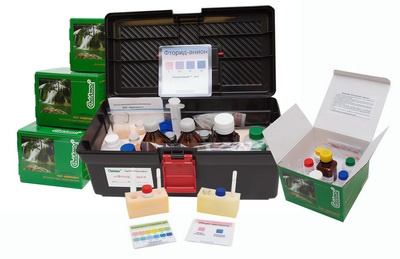 Тест-комплекты
Почвенные лаборатории
Ранцевая РПЛ
Настольная НПЛ
(с 2014 г.)
Комплекты пополнения
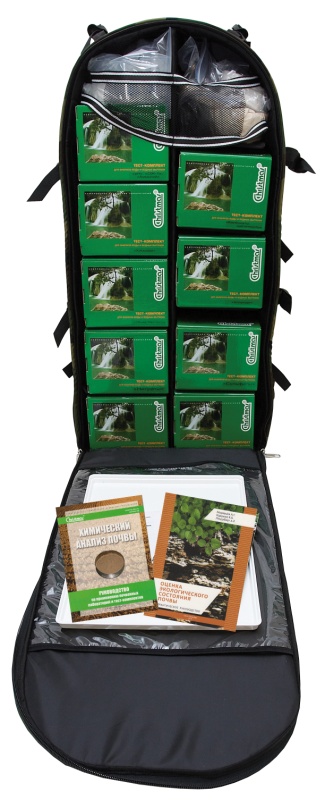 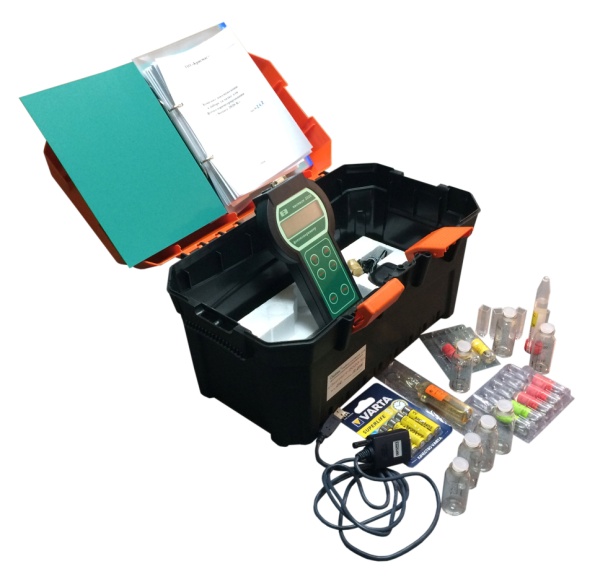 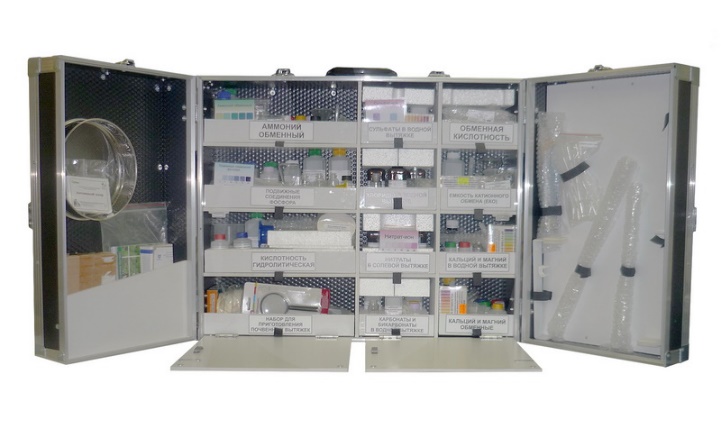 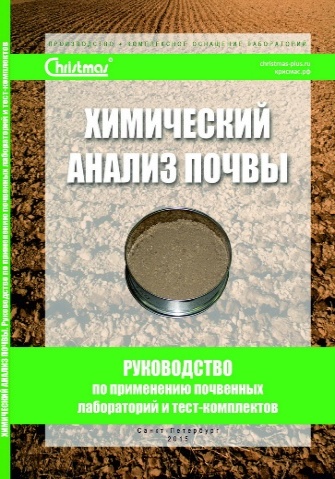 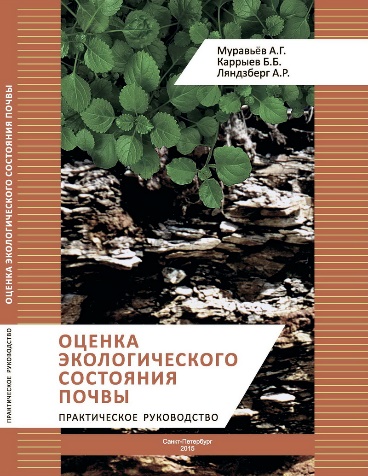 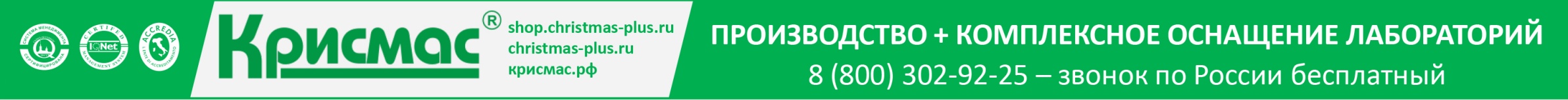 Полевая практика начинается в детском саду и продолжается в школе
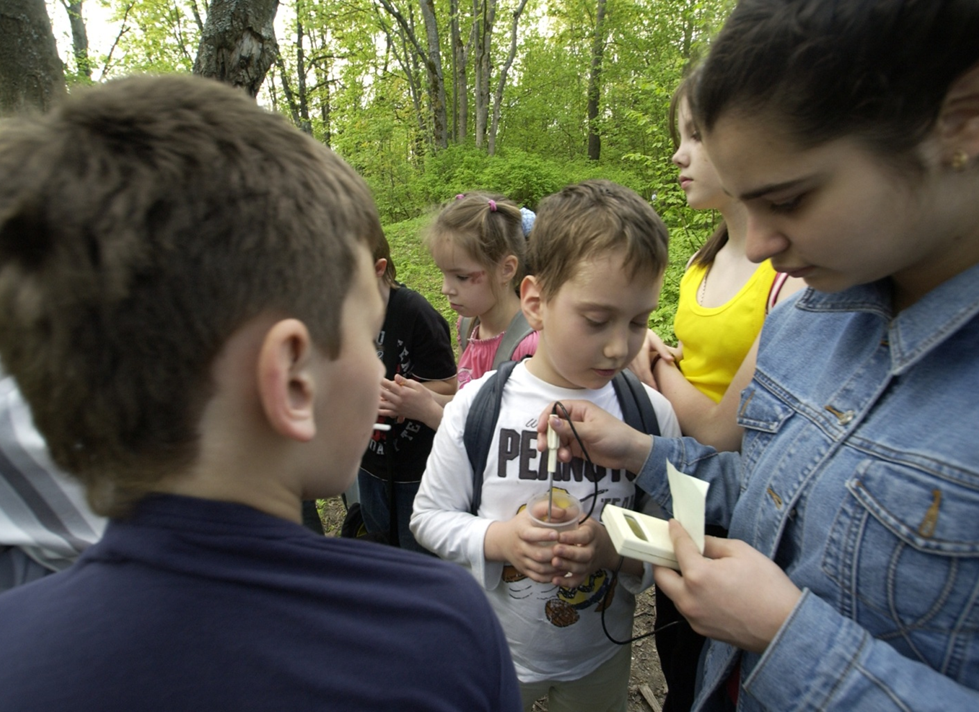 Получение начальных навыков экологического эксперимента
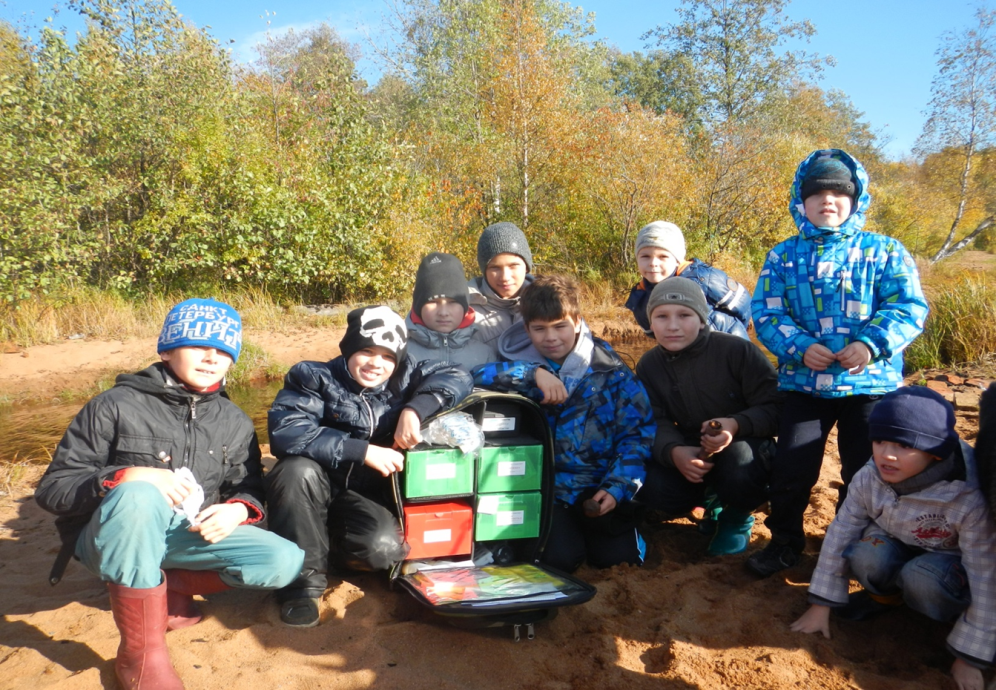 Экскурсии
в природу
по экологической тропе
Наблюдения
в природе
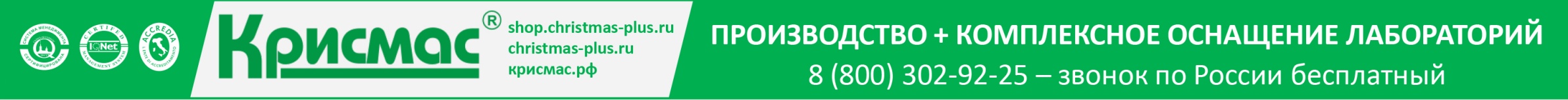 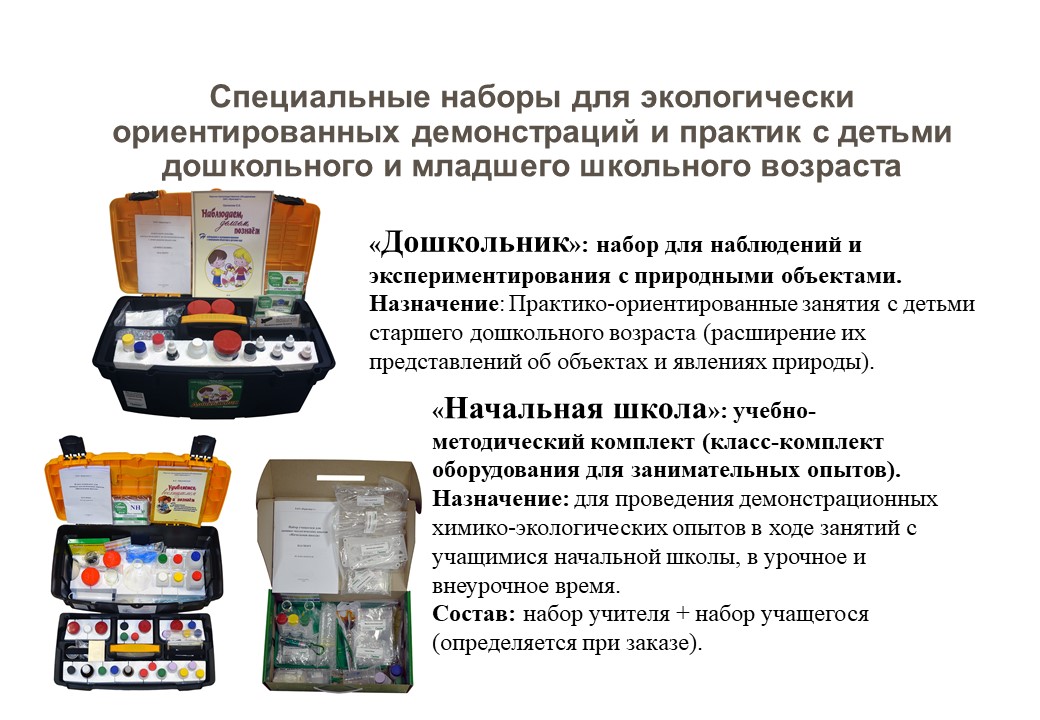 Практикум (система занятий) с дошкольниками и учащимися начальной школы (2014-2018 гг.)
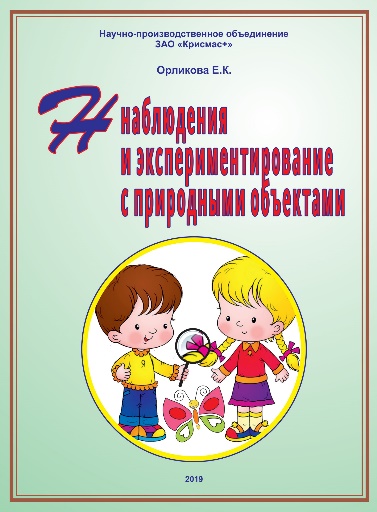 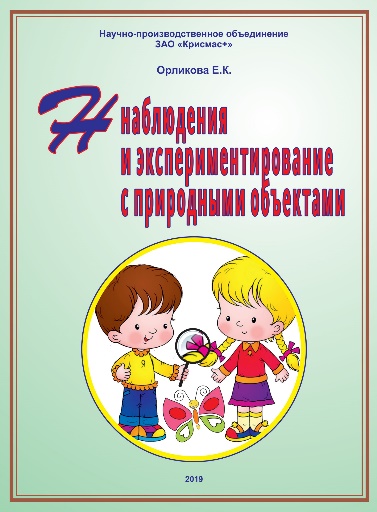 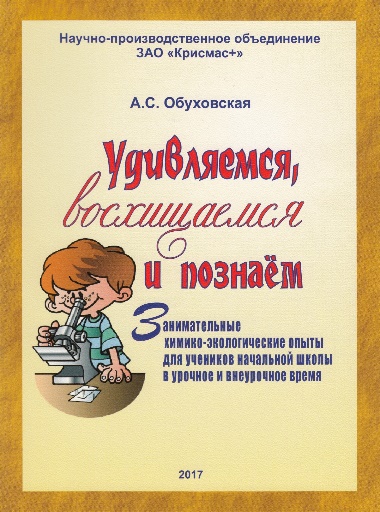 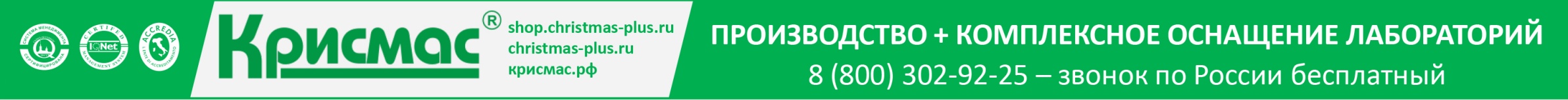 Учебно-методические пособия и руководства
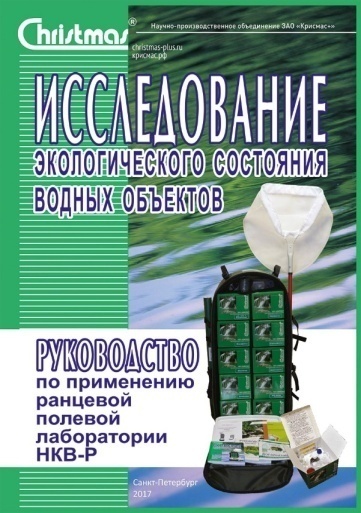 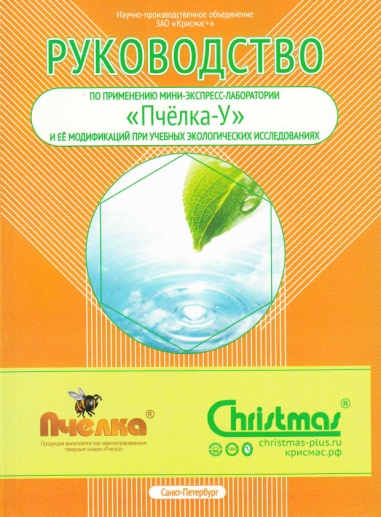 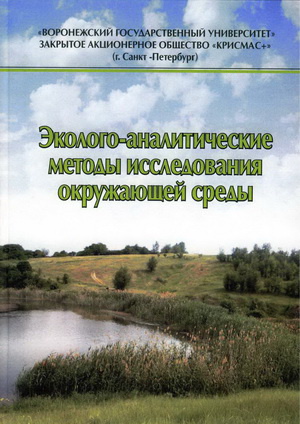 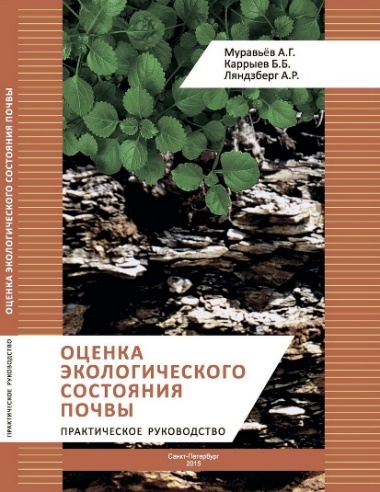 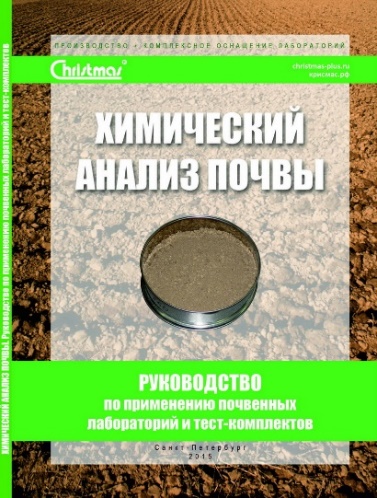 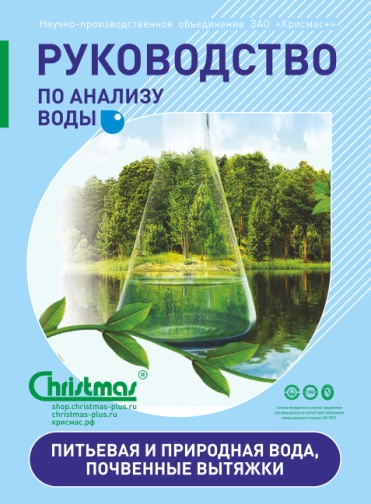 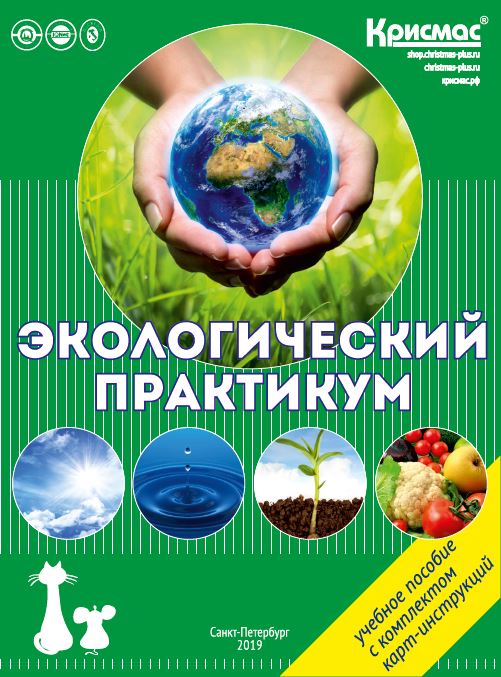 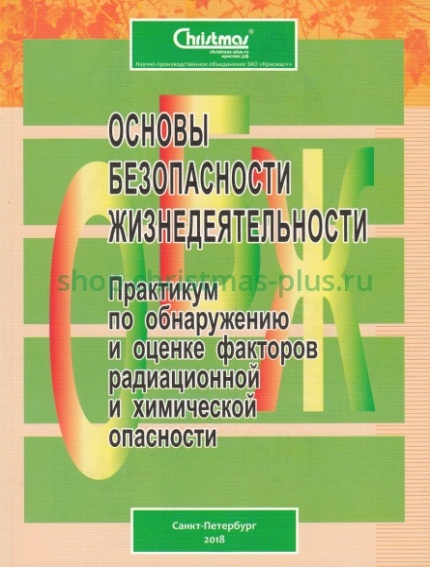 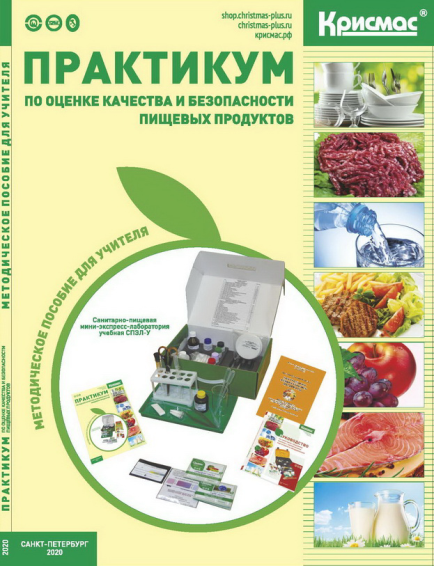 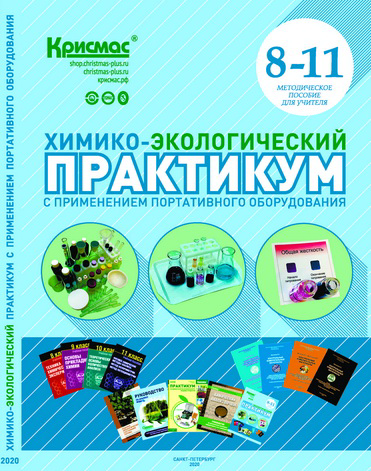 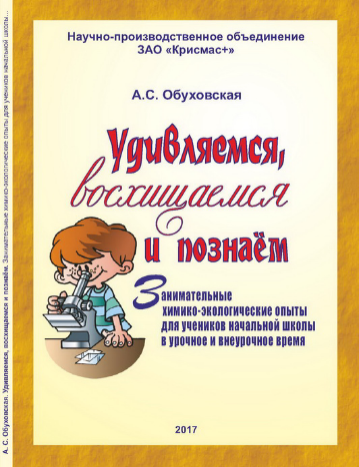 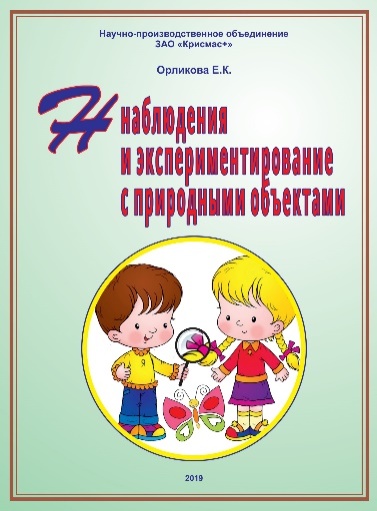 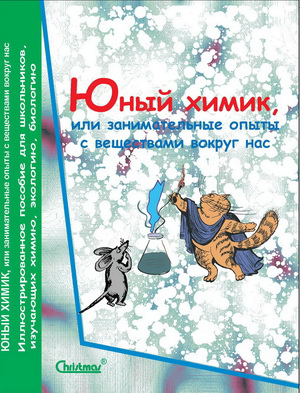 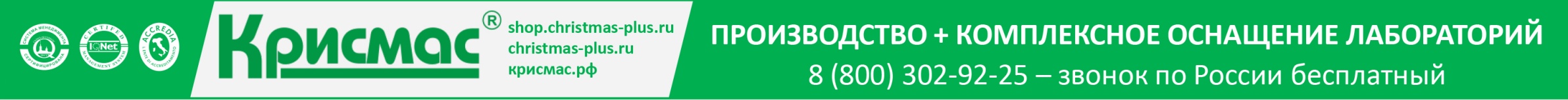 КОНТАКТЫ
Административно-коммерческая служба ЗАО «Крисмас+»
     191119 Санкт-Петербург, ул. Константина Заслонова, дом 6.
      Тел./факс: (812) 575-54-07, 575-55-43, 575-50-81
      8 (800) 302-92-25 (бесплатный звонок по России)
      Факс: (812) 325-34-79
      E-mail: info@christmas-plus.ru
Производственно-лабораторный комплекс
     191180 Санкт-Петербург, Наб. реки Фонтанки, д. 102.
      Тел.: (812) 575-50-81, 575-57-91
Официальный сайт компании
https://christmas-plus.ru
    Магазин «Крисмас+»  https://shop.christmas-plus.ru/ 
 Учебный центр ЗАО «Крисмас+»
    Тел. 8 (921) 865-36-30
    E-mail: orlikova_ek@rambler.ru, metodist@christmas-plus.ru 
    www.u-center.info
Приглашаем подписаться на наши странички в популярных социальных сетях, чтобы не пропустить акции, скидки, конкурсы и подарки для подписчиков.

Подписывайтесь, мы ждем Вас!

Учебное оборудование:
ВКонтакте: https://vk.com/club93359097
Фейсбук: https://www.facebook.com/groups/823925477691598/

Группа компаний «Крисмас»:
ВКонтакте: https://vk.com/christmasplus
Фейсбук: https://www.facebook.com/profile.php?id=100015105062161
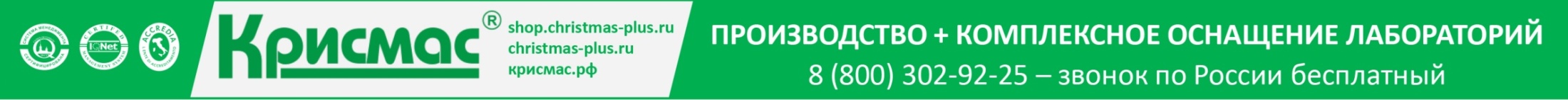 ПРОИЗВОДСТВО + КОМПЛЕКСНОЕ ОСНАЩЕНИЕ ЛАБОРАТОРИЙ
8 (800) 302-92-25 – звонок по России бесплатный
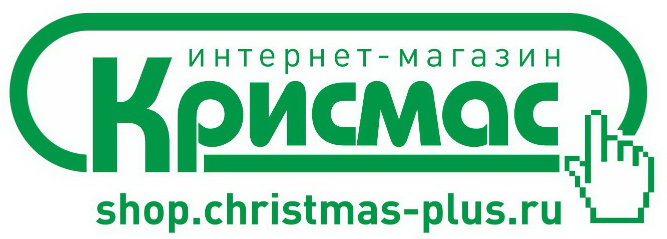 8 (800) 302-92-25 (бесплатно по РФ)
info@christmas-plus.ru

christmas-plus.ru, крисмас.рф, u-center.info